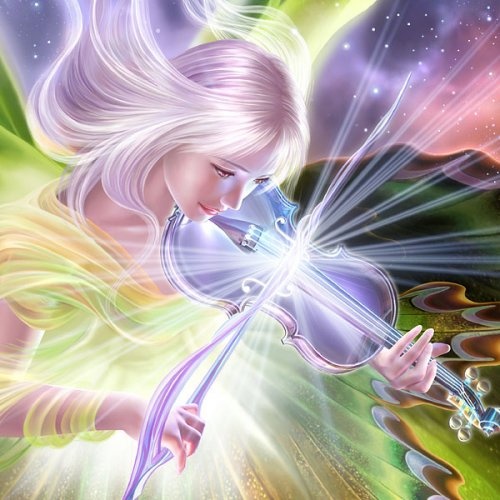 МБОУ «Чернская СОШ №1»
КЛАССИЦИЗМ  И РОМАНТИЗМ В МУЗЫКЕ
Подготовила: Дзвонковская Л.В. – учитель музыки первой квалификационной категории
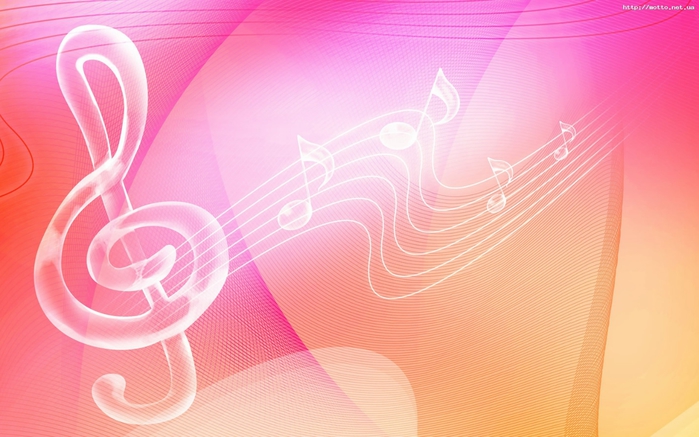 УЖЕ ЗНАЛИ

НОВОЕ УЗНАЛИ

ВОПРОСЫ
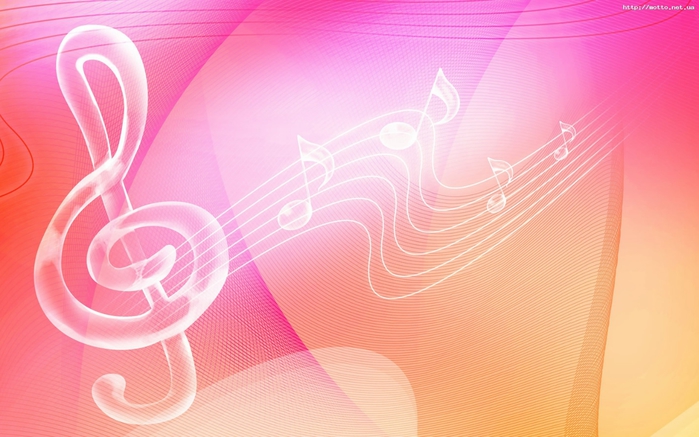 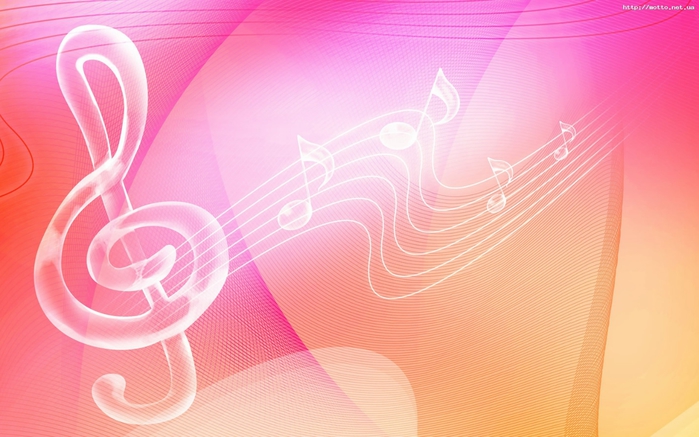 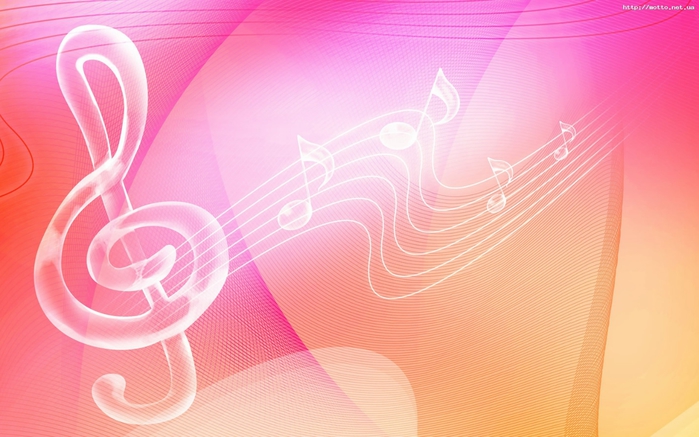 ЛЮДВИГ ВАН БЕТХОВЕН
1770-1827
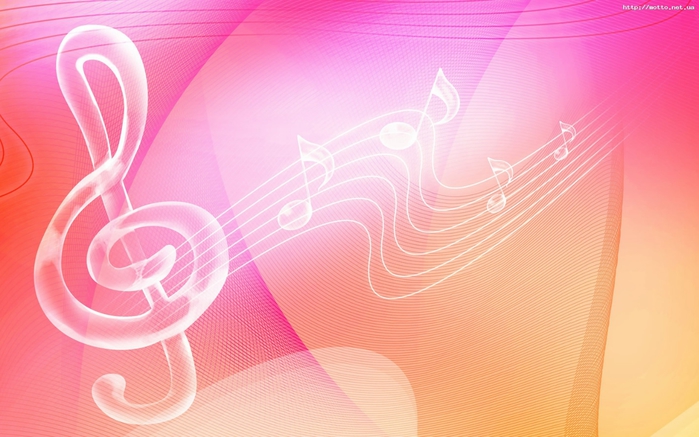 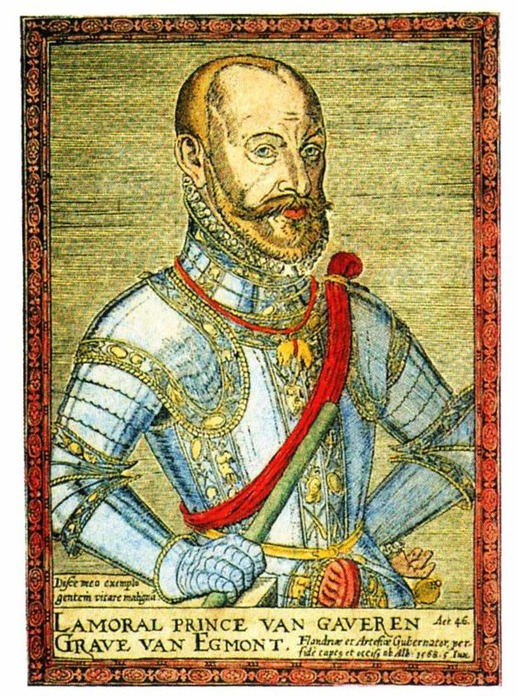 ЛЮДВИГ ВАН БЕТХОВЕН.
УВЕРТЮРА «ЭГМОНТ»
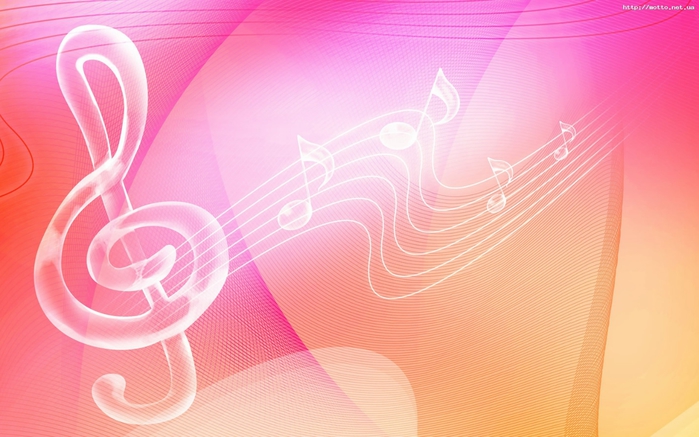 ИОГАНН СЕЮАСТЬЯН БАХ
1685-1750
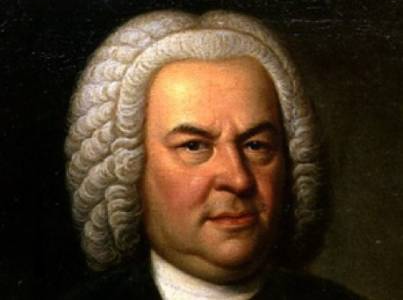 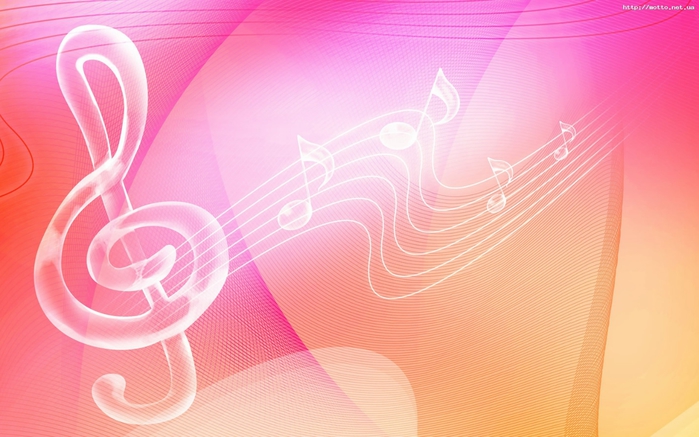 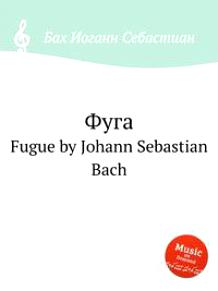 ИОГАНН СЕЮАСТЬЯН БАХ
ФУГА РЕ- МИНОР
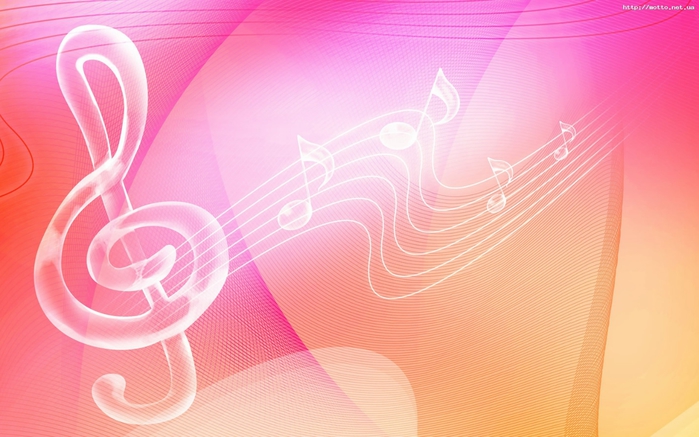 СТИЛЬ
1.	Совокупность приёмов и признаков, характеризующих искусство определённого времени и направления или индивидуальная манера художника, композитора в отношении идейного содержания и художественной формы.
2.	Совокупность приёмов использования средств языка, характерная для какого – либо писателя или литературного произведения, направления, жанра.
3.	Манера вести себя, говорить, одеваться
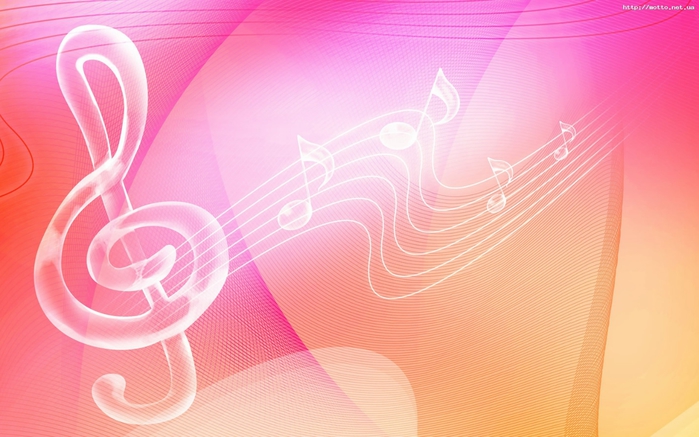 Увертюра «Эгмонт»
настроение героическое, характер целеустремлённый, веришь, что цель достигнута. Форма произведения крупная, в произведении строгие пропорции, всё подчинено одной цели, динамика яркая. Всё это характерно для классического стиля в музыке.
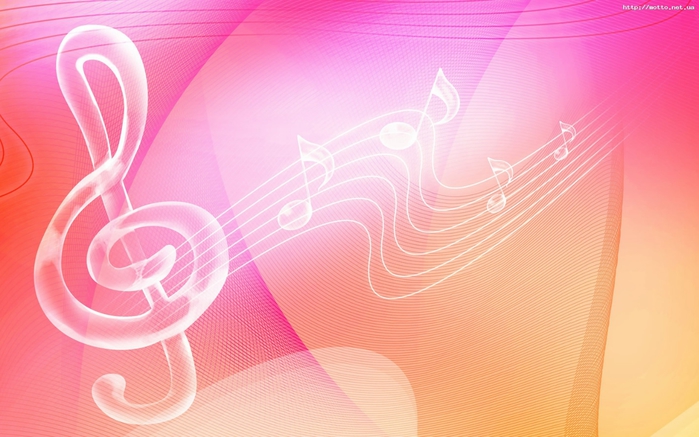 Классицизм
стиль и направление в искусстве XVII - начала XIX вв. 
Слово это произошло от латинского classicus - образцовый. В основе классицизма лежало убеждение в разумности бытия, в том, что человеческая натура гармонична. Свой идеал классики видели в античном искусстве, которое считали высшей формой совершенства.
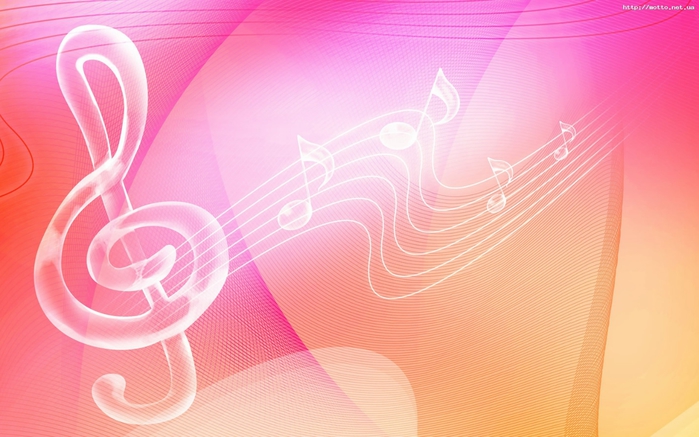 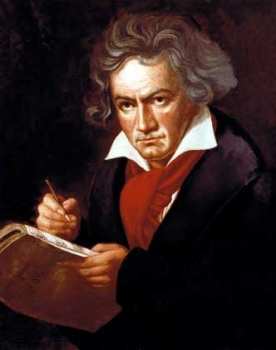 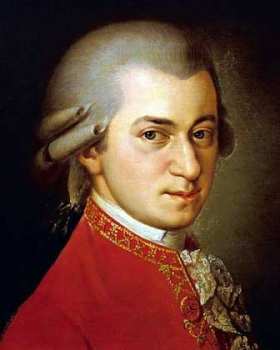 Людвиг ван Бетховен
Йозеф Гайдн
Вольфганг Амадей Моцарт
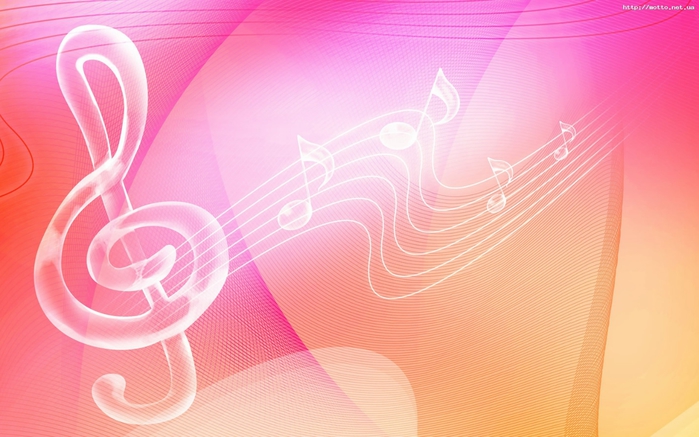 «В мире есть не только нужное и полезное, но и красивое. Перед человеком открылась радость жизни, потому, что он услышал шепот листьев и песню кузнечика, журчание весеннего ручейка и перепевы серебряных колокольчиков жаворонка в горячем летнем небе, шуршание снежинок и стон метели, ласковое плескание волны и торжественную тишину ночи, услышал и, затаив дыхание, слушает сотни и тысячи лет чудесную музыку жизни»  
                                                                  В.Сухомлинский
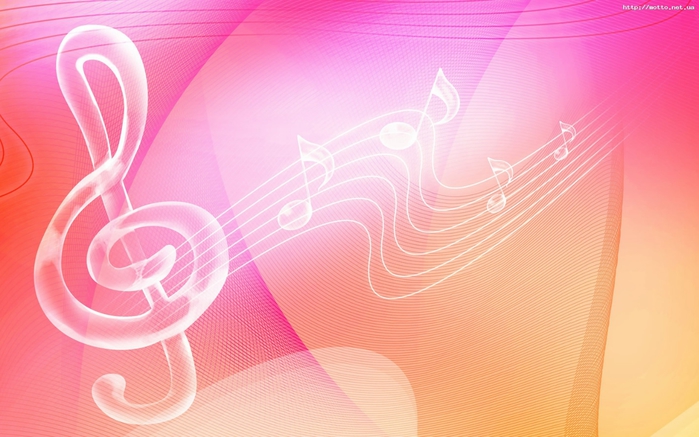 Романтизм - художественное  направление, сложившиеся в конце XVIII - начале XIX  века, выступающее против классицизма. Романтизм стремился к изображению   идеальных героев и чувств.
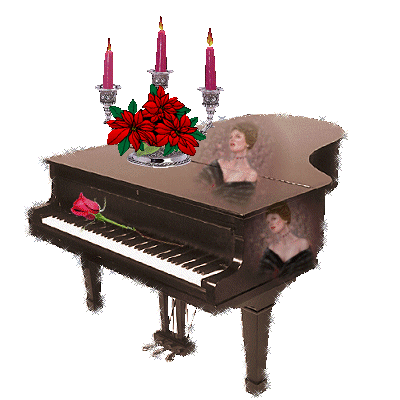 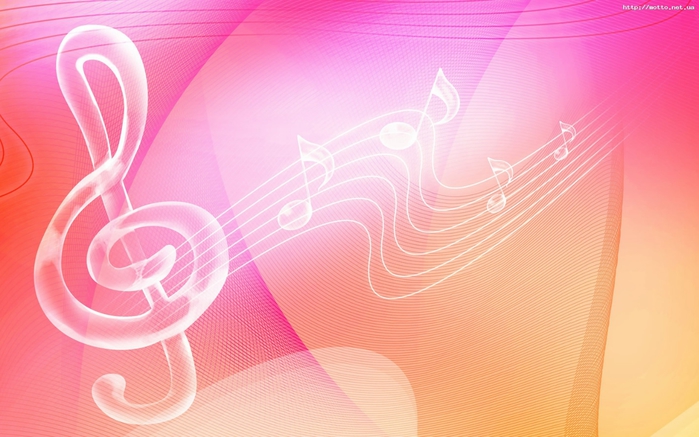 Основной задачей романтизма было изображение внутреннего мира, душевной жизни, а это можно было делать и на материале историй, мистики и т.д. Нужно было показать парадокс этой внутренней жизни.
Заслуга романтиков заключалась в том, что они почувствовали противоречия и дисгармонию общества.
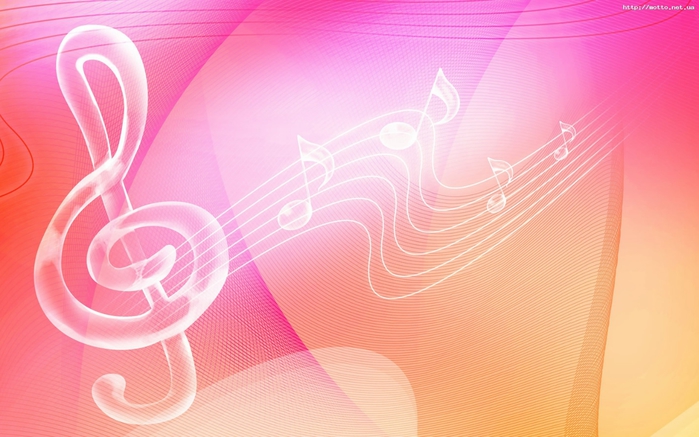 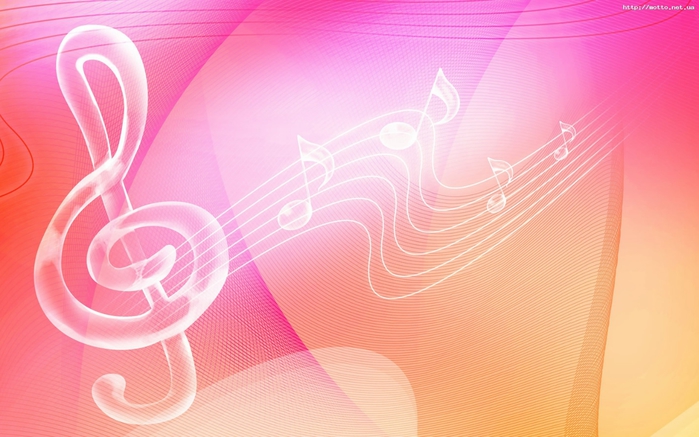 После Бетховена классицизм уступил место романтизму, и Шопен стал один из главных представителей этого направления в музыке
Фредерик Шопенпольский композитор(1810-1849)
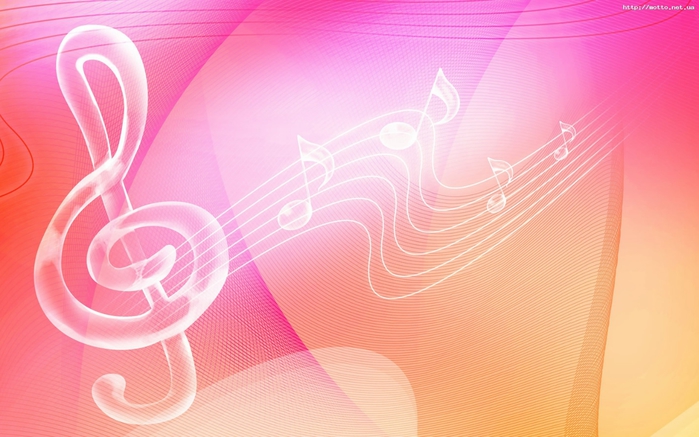 МАРИЯ ВОДЗИНЬСКАЯ
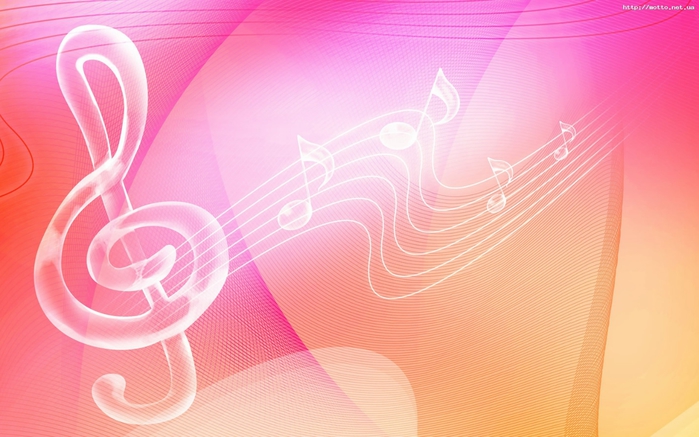 Словарь эстетических эмоций 
Радостно
Мягко
Весело
Звонко
Взволнованно
Ласково
Игриво
Трогательно
Задорно
Ярко
Поэтично
Нежно
Порывисто
Задушевно
Шутливо
Спокойно
Светло
Безмятежно
Таинственно
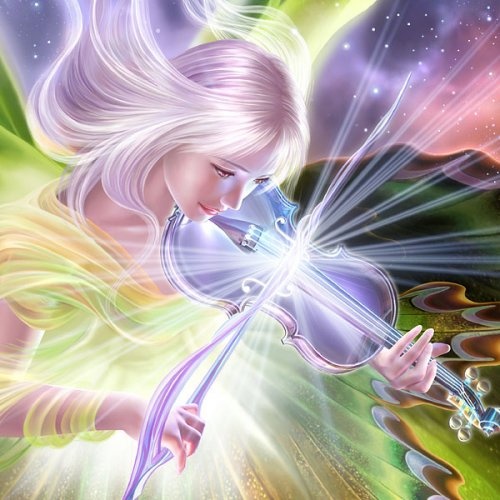 Изучая стили в музыке, мы увидели явления жизни, которые их породили. Вне исторического фона стиль существовать не может. И всегда следует помнить, чем крупнее талант композитора, тем индивидуальнее его собственный стиль